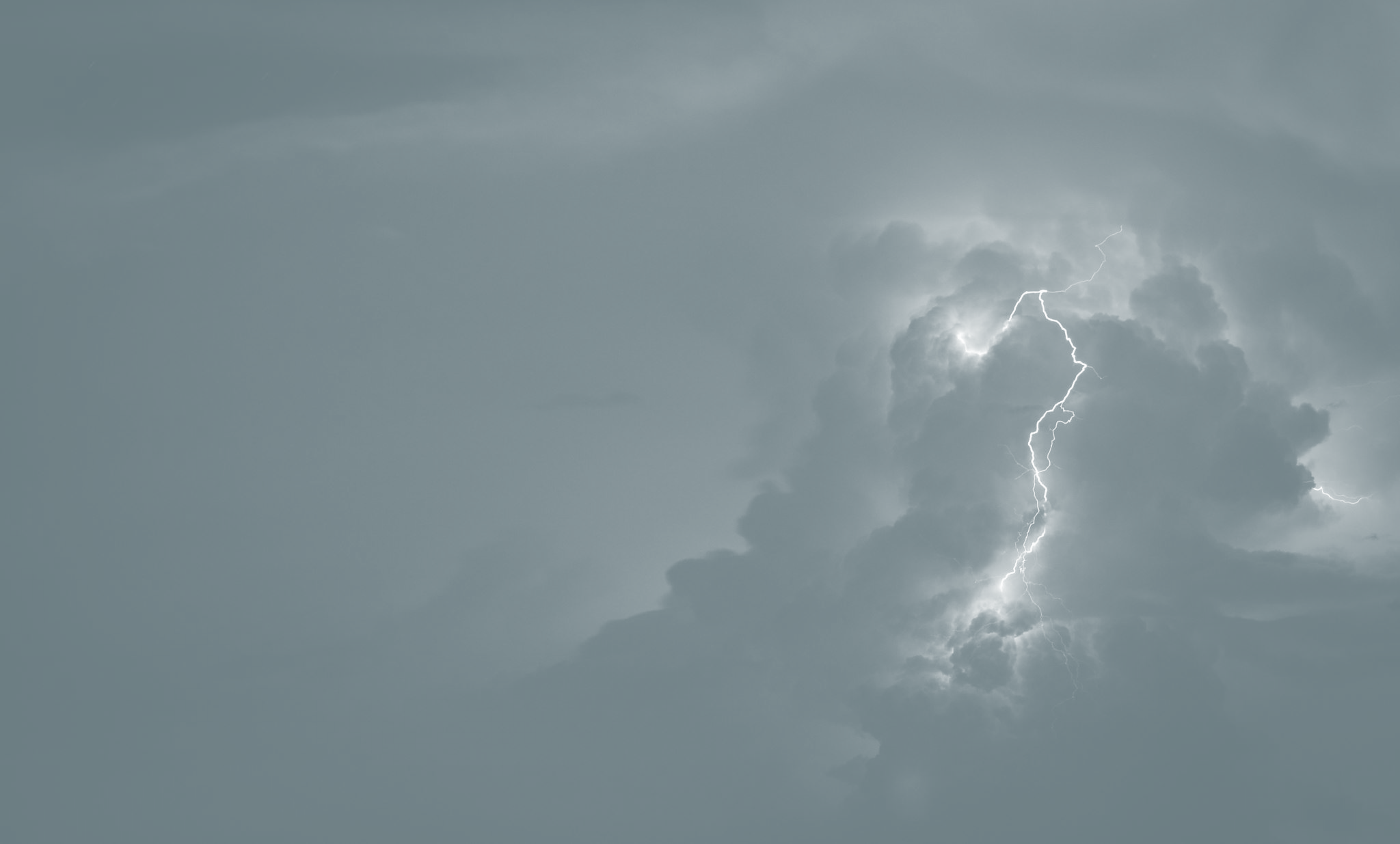 Hillcrest Bible Church
Hymns
September 26-27, 2020
O Bless the Lord
O bless the Lord, my soul;
Let all within me join,
And aid my tongue to bless his Name,
Whose favors are divine.
Watts/ Psalter
Trinity 72
O Bless the Lord
O bless the Lord, my soul,
Nor let his mercies lie
Forgotten in unthankfulness,
And without praises die.
Watts/ Psalter
Trinity 72
O Bless the Lord
’Tis he forgives thy sins,
’Tis he relieves thy pain,
’Tis he that heals thy sicknesses,
And makes thee young again.
Watts/ Psalter
Trinity 72
O Bless the Lord
He crowns thy life with love,
When ransomed from the grave;
He that redeemed my soul from hell
Hath sovereign pow’r to save.
Watts/ Psalter
Trinity 72
O Bless the Lord
He fills the poor with good;
He gives the suff’rers rest:
The Lord hath judgments for the proud,
And justice for th’ oppressed.
Watts/ Psalter
Trinity 72
O Bless the Lord
His wondrous works and ways
He made by Moses known;
But sent the world his truth and grace
By his beloved Son.
Watts/ Psalter
Trinity 72
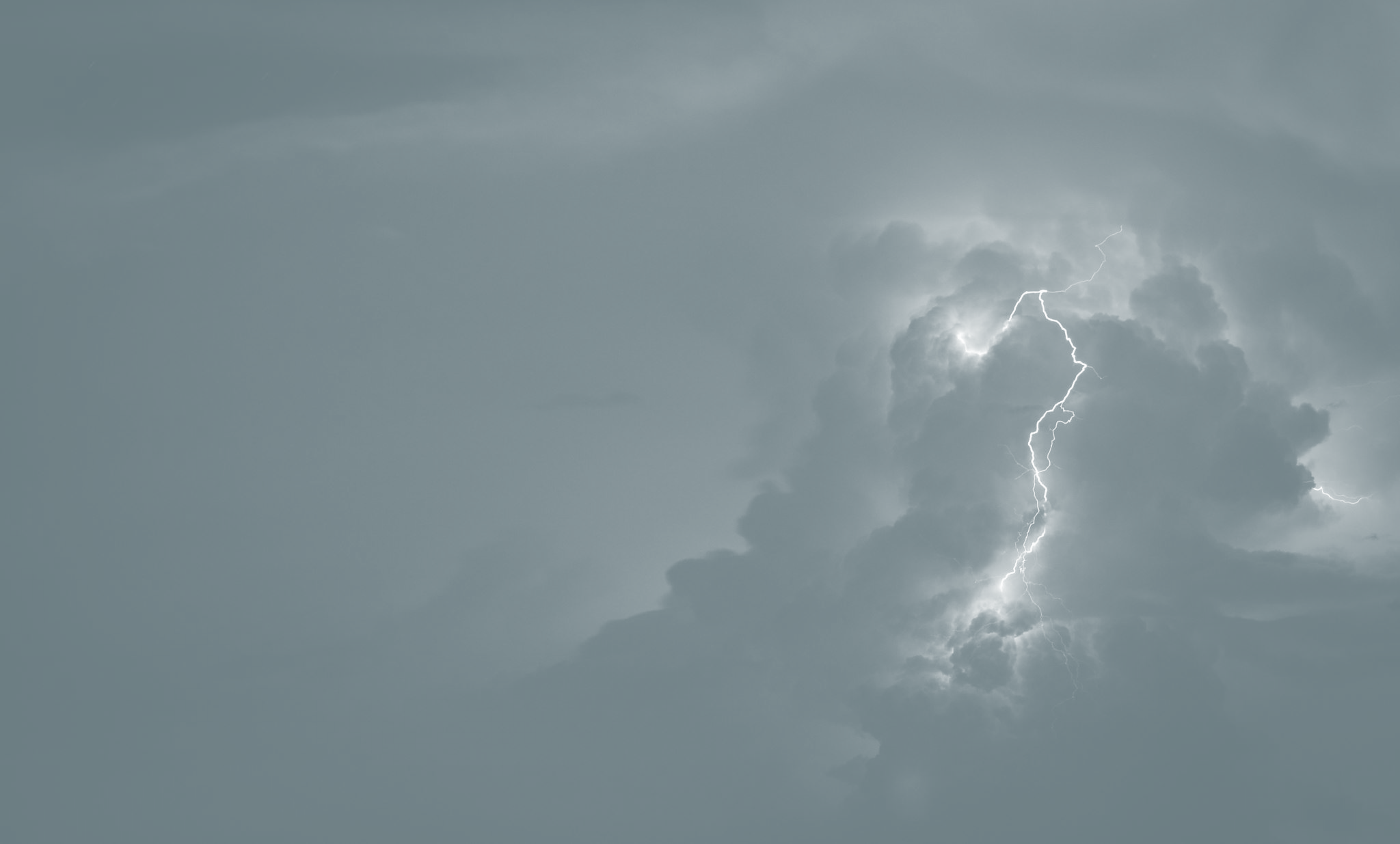 Hillcrest Bible Church
Hymns
September 26-27, 2020
I Stand Amazed
I stand amazed in the presence
Of Jesus, the Nazarene,
And wonder how He could love me,
A sinner, condemned, unclean.

How marvelous! How wonderful! 
And my song shall ever be:
How marvelous! How wonderful
Is my Savior’s love for me!
Gabriel
Grace 105
I Stand Amazed
For me it was in the garden
He prayed, “Not my will, but Thine.”
He had no tears for His own griefs,
But sweat drops of blood for mine.

How marvelous! How wonderful! 
And my song shall ever be:
How marvelous! How wonderful
Is my Savior’s love for me!
Gabriel
Grace 105
I Stand Amazed
In pity angels beheld Him,
And came from the world of light
To comfort Him in the sorrows
He bore for my soul that night.

How marvelous! How wonderful! 
And my song shall ever be:
How marvelous! How wonderful
Is my Savior’s love for me!
Gabriel
Grace 105
I Stand Amazed
He took my sins and my sorrows,
He made them His very own;
He bore the burden to Calv’ry,
And suffered and died alone.

How marvelous! How wonderful! 
And my song shall ever be:
How marvelous! How wonderful
Is my Savior’s love for me!
Gabriel
Grace 105
I Stand Amazed
When with the ransomed in glory
His face I at last shall see,
’Twill be my joy thru the ages
To sing of His love for me.

How marvelous! How wonderful! 
And my song shall ever be:
How marvelous! How wonderful
Is my Savior’s love for me!
Gabriel
Grace 105
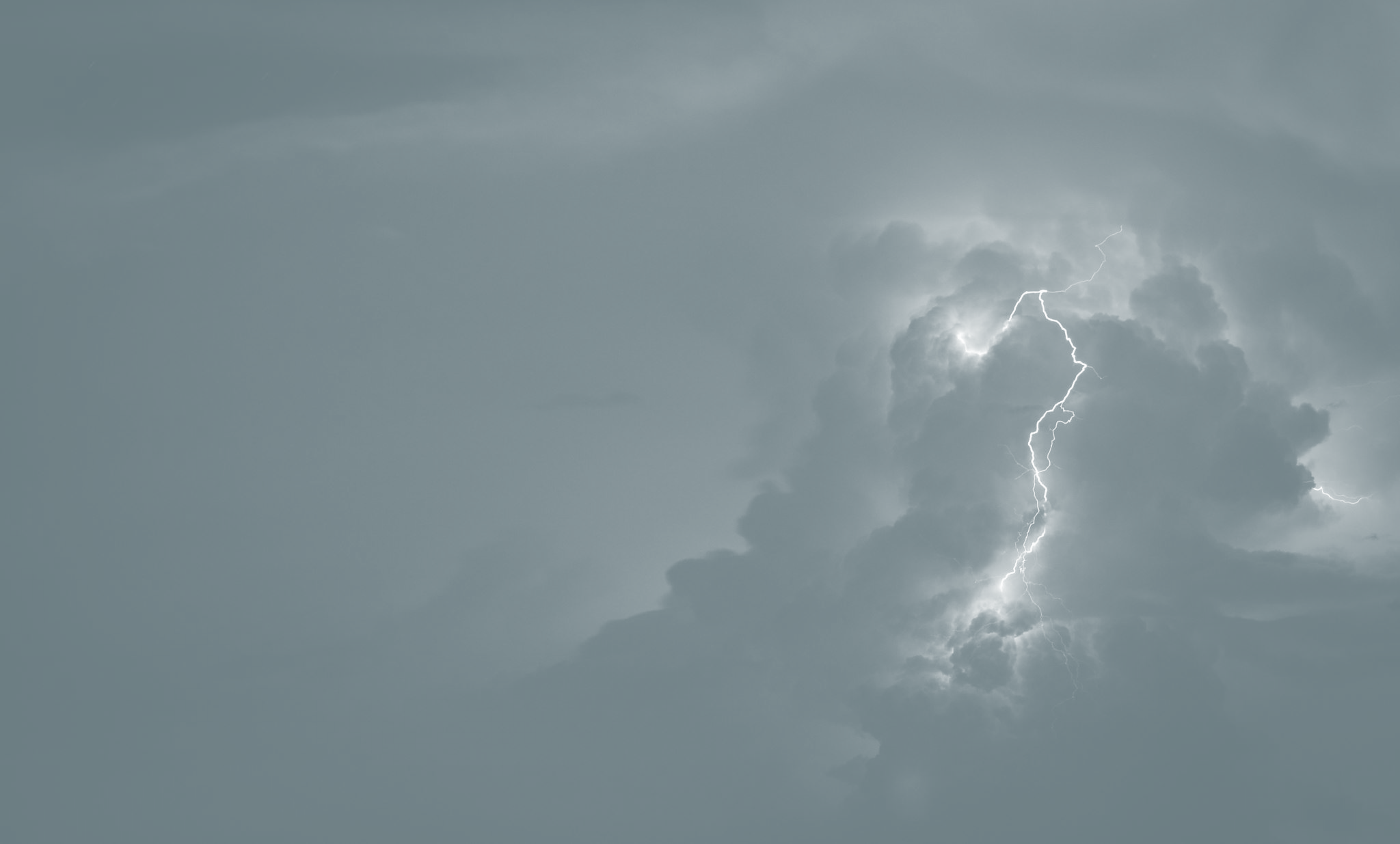 Hillcrest Bible Church
Hymns
September 26-27, 2020
Christ of All My Hopes
Christ, of all my hopes the ground,
Christ, the spring of all my joy,
Still in thee may I be found,
Still for thee my pow’rs employ,
Still for thee my pow’rs employ.
Wardlaw/Malan
Trinity 437
Christ of All My Hopes
Let thy love my heart inflame;
Keep thy fear before my sight;
Be thy praise my highest aim;
Be thy smile my chief delight,
Be thy smile my chief delight.
Wardlaw/Malan
Trinity 437
Christ of All My Hopes
Fountain of o’erflowing grace,
Freely from thy fulness give;
Till I close my earthly race,
May I prove it “Christ to live,”
May I prove it “Christ to live.”
Wardlaw/Malan
Trinity 437
Christ of All My Hopes
Firmly trusting in thy blood,
Nothing shall my heart confound;
Safely I shall pass the flood,
Safely reach Immanuel’s ground 
Safely reach Immanuel’s ground.
Wardlaw/Malan
Trinity 437
Christ of All My Hopes
Thus, O thus, an entrance give
To the land of cloudless sky;
Having known it “Christ to live,”
Let me know it “gain to die,”
Let me know it “gain to die.”
Wardlaw/Malan
Trinity 437
Jude’s Benediction
Now unto Him Who is able 
	to keep you from falling, 
And to make you stand in His presence
	blameless and with great joy, 
To the only God, our Savior, 
	through Jesus Christ, our Lord, 
Be the glory and the majesty, dominion 
	and authority, both now and forever,  Amen.
Grace 437
Jude 24, 25